Проект« Мои домашние питомцы»
Выполнил:
учащийся 1 «б» класса
КОГОАУ СШ г. Лузы
Плюснин Егор.
В каждом доме есть свои четвероногие любимцы: котята, щенки, хомячки… Предлагаю Вам познакомиться с моей кошкой, которая живет вместе с нами.
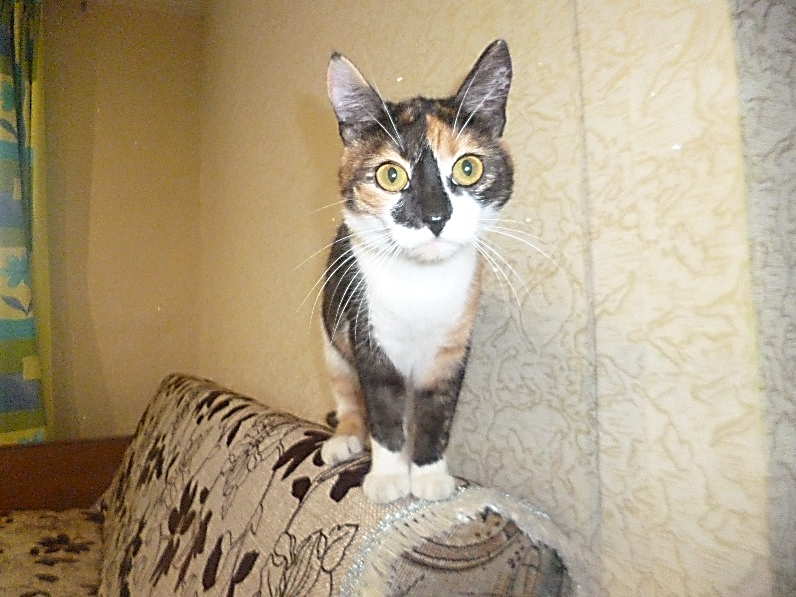 Мою кошку зовут Алиска. Ей 1 год и 2 месяца.
Мама взяла её ещё котёнком у своей знакомой.
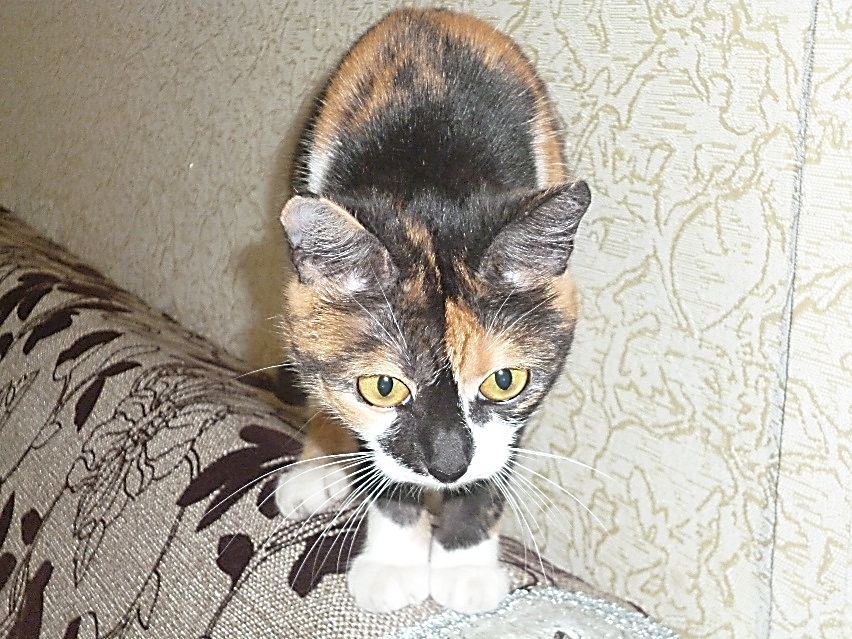 Алиска очень красивая. 
У неё большие зелёные глаза, длинные усы и красивый окрас. Её шерсть трёх цветов: белая, чёрная и рыжая. Это очень красочно и торжественно.
Алиска очень озорная. Она любит играть всем, что она может найти или стащить. А ещё мы с ней играем в прятки.
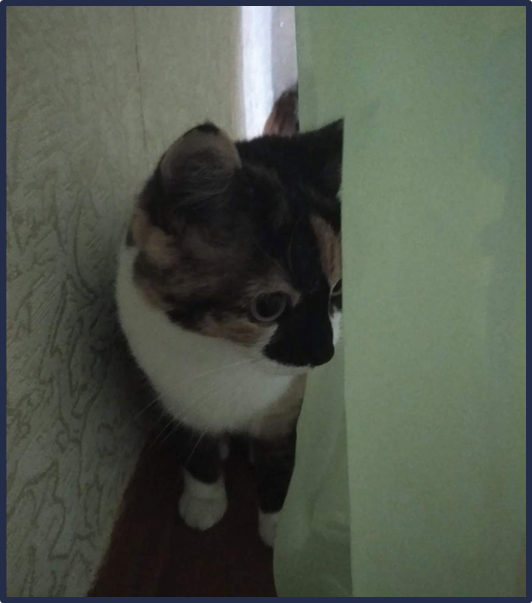 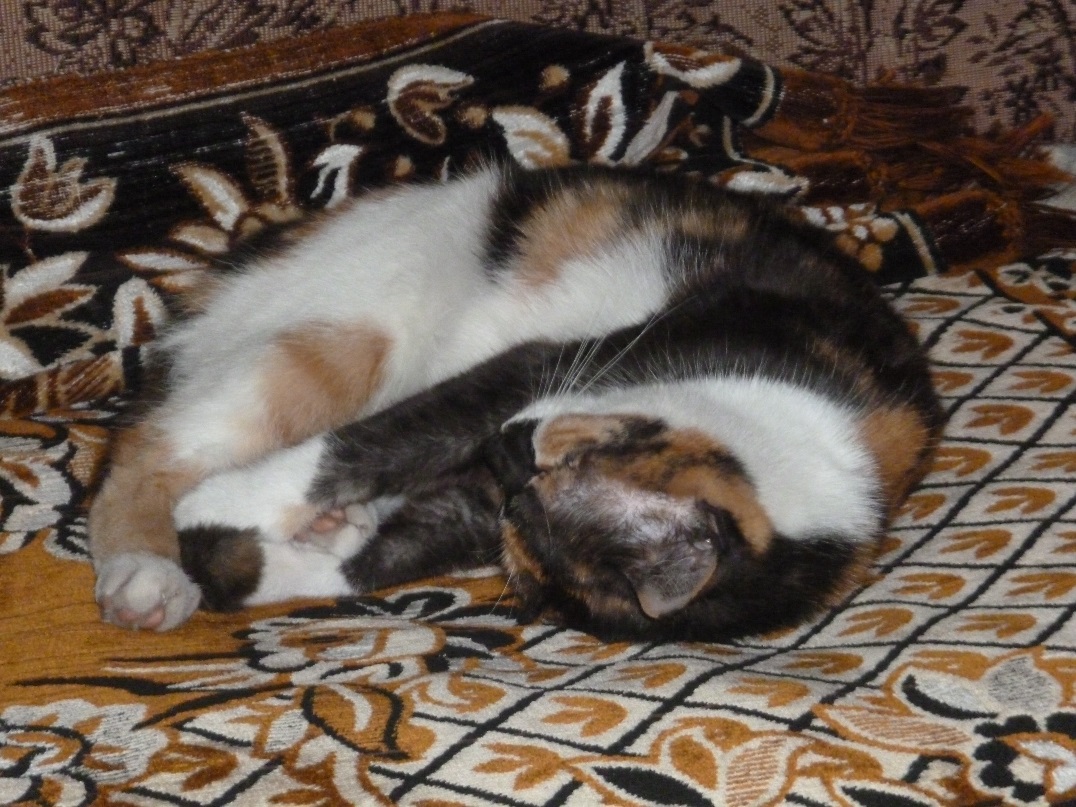 У Алиски есть любимое место для сна. Она очень любит спать на диване.
Моя Алиска любит рыбку, вискас, молочко, колбасу.Мы любим нашу кошку просто потому, что она у нас добрая и веселая!Я надеюсь, что она Вам тоже понравилась!
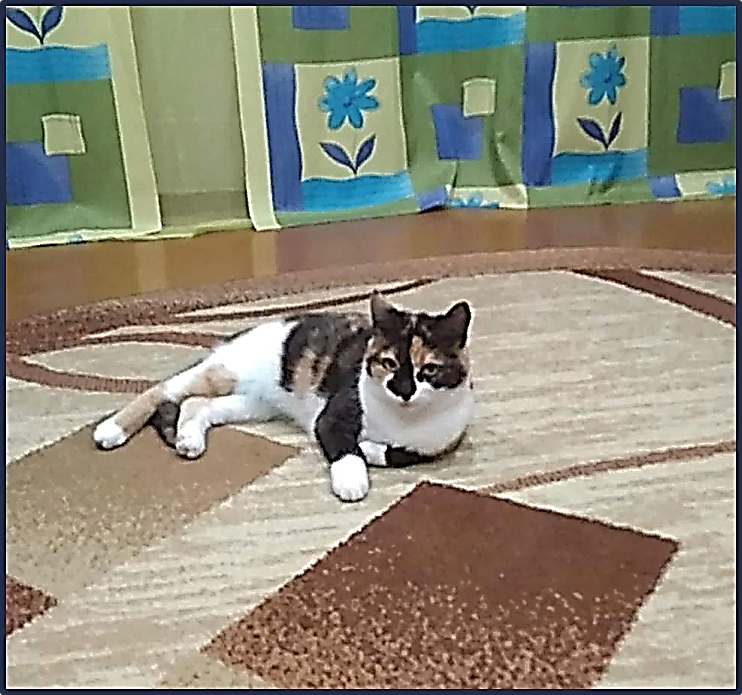 Нужно любить домашних животных, 
с ними всегда интересно!